Descargado de: wWw.Megaidea.Net
TARJETAS DE INVITACION O FELICITACION QUINCEAÑERAS

SOLAMENTE PARA INSERTAR TEXTO

Las fotografías son referenciales, la tarjeta tiene la ventana transparente para colocar la foto de tu interés.  mueve la tarjeta , remueve la foto de la modelo y coloca la foto de tu interés.

La frase “Mis 15 Años” y “15 quinceañera” la puedes quitar si no es de tu agrado.

Puedes aumentar o disminuir el tamaño.


IMPRIMIR PREFERIBLEMENTE EN CARTULINA OPALINA BLANCA O PAPEL FOTOGRAFICO}
Descargado de: wWw.Megaidea.Net
Descargado de: wWw.Megaidea.Net
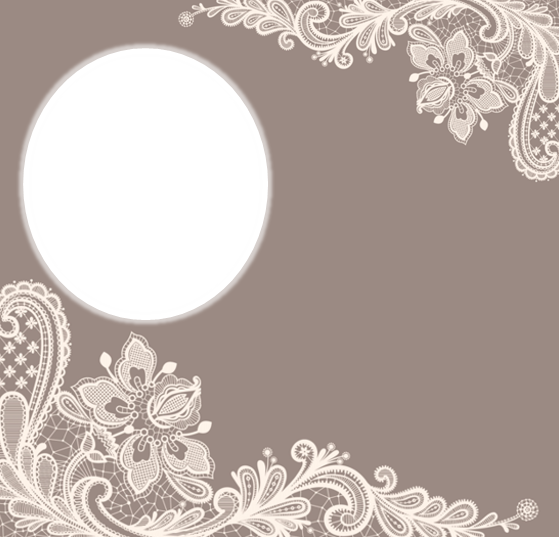 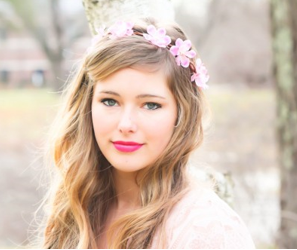 Daniel Gómez Ruiz
Mariana López de Gomes

Tienen el gusto de invitarlos a los

15 años de Natalie
 a celebrarse el día 25 de Agosto en los salón Guaicaipuro del Hotel Tamanaco a las 8:00 p.m.
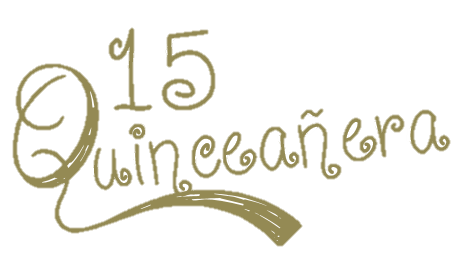 Descargado de: wWw.Megaidea.Net
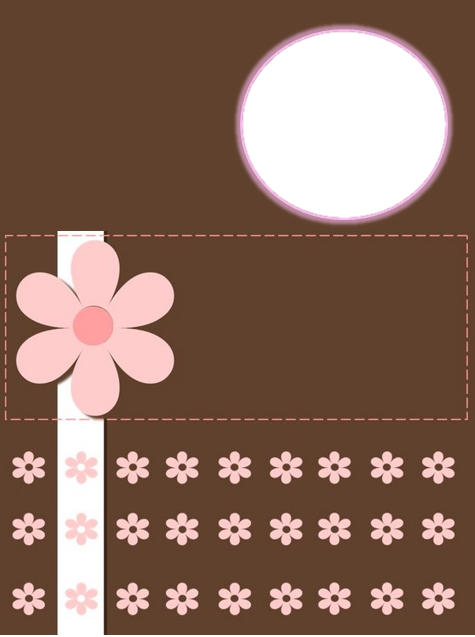 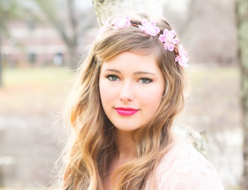 Mis 15 años
Daniel Gómez Ruiz
Mariana López de Gómez
Tienen el gusto de invitarlos a los
15 años de Natali
A celebrarse el día 25 de Agosto en los el salón Guaicaipuro del Hotel Tamanaco a las 8:00 p.m.
Descargado de: wWw.Megaidea.Net
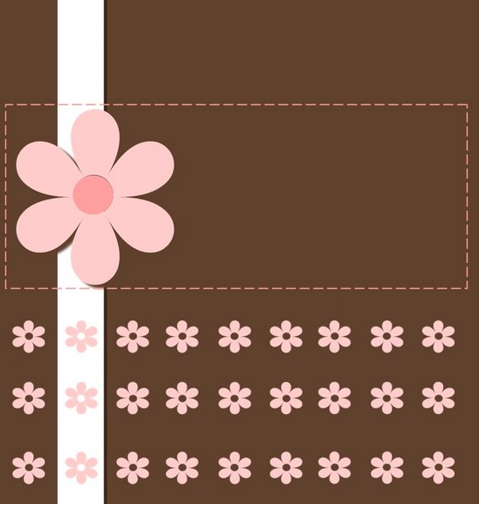 Mis 15 años
Daniel Gómez Ruiz
Mariana López de Gómez
Tienen el gusto de invitarlos a los
15 años de Natali
A celebrarse el día 25 de Agosto en los el salón Guaicaipuro del Hotel Tamanaco a las 8:00 p.m.
Descargado de: wWw.Megaidea.Net
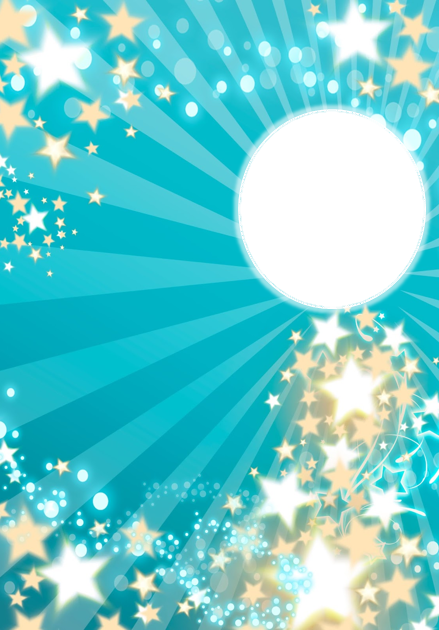 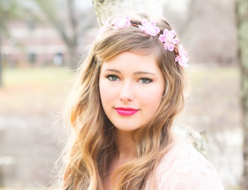 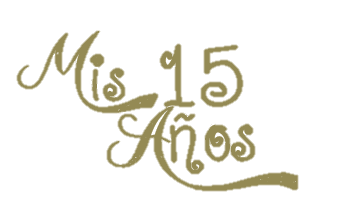 Daniel Gómez Ruiz
Mariana López de Gómez
Tienen el gusto de invitarlos a los
15 años de Natali
A celebrarse el día 25 de Agosto en  el salón Guaicaipuro del Hotel Tamanaco a las 8:00 p.m.
Descargado de: wWw.Megaidea.Net
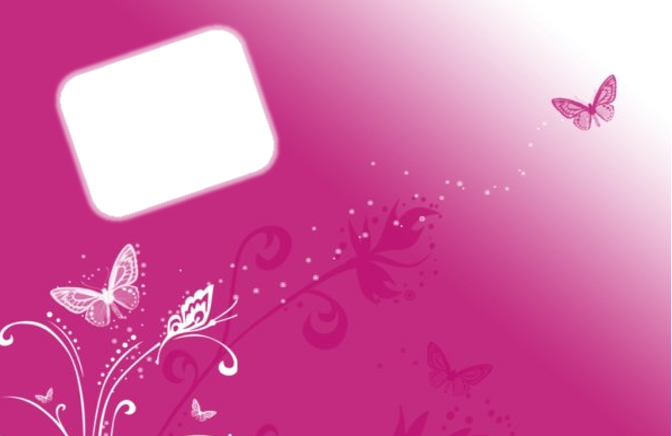 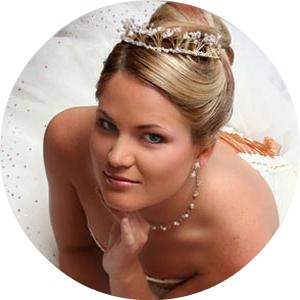 Daniel Gómez Ruiz
Mariana López de Gomes

Tienen el gusto de invitarlos a los

15 años de Natalie
 a celebrarse el día 25 de Agosto en el salón Guaicaipuro del Hotel Tamanaco a las 8:00 p.m.
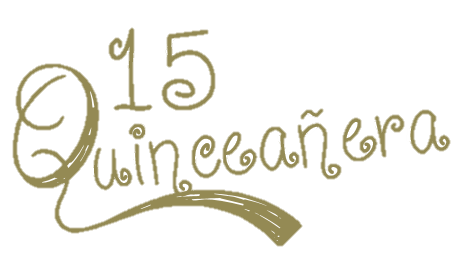 Descargado de: wWw.Megaidea.Net
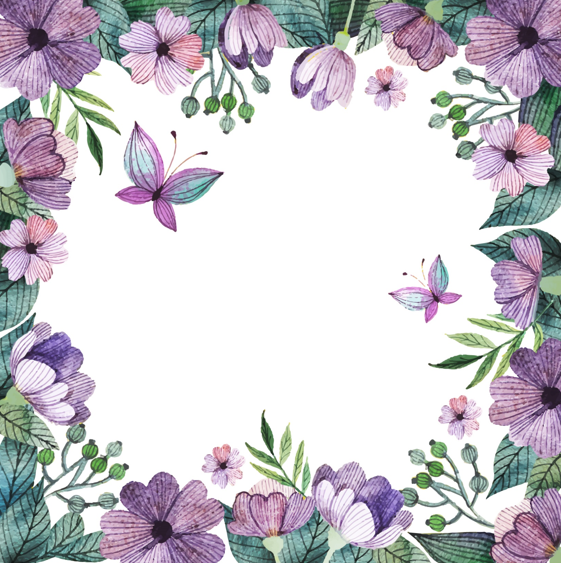 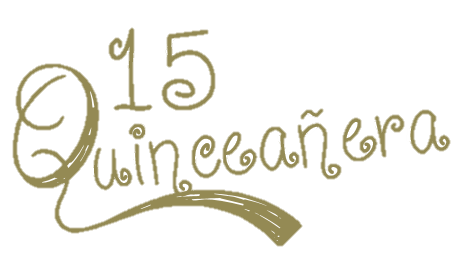 Daniel Gómez Ruiz
Mariana López de Gómez
Tienen el gusto de invitarlos a los
15 años de Natali
A celebrarse el día 25 de Agosto en los el salón Guaicaipuro del Hotel Tamanaco a las 8:00 p.m.
Descargado de: wWw.Megaidea.Net
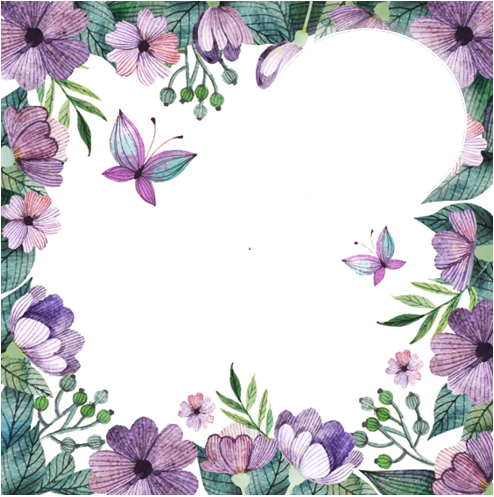 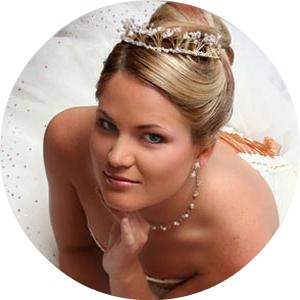 Daniel Gómez Ruiz
Mariana López de Gómez
Tienen el gusto de invitarlos a los
15 años de Natali
A celebrarse el día 25 de Agosto en los el salón Guaicaipuro del Hotel Tamanaco a las 8:00 p.m.
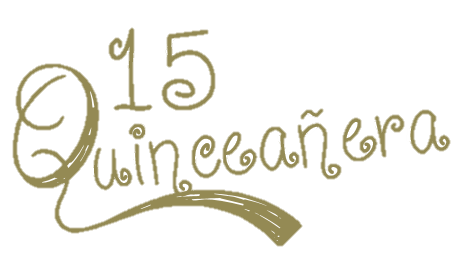 Descargado de: wWw.Megaidea.Net
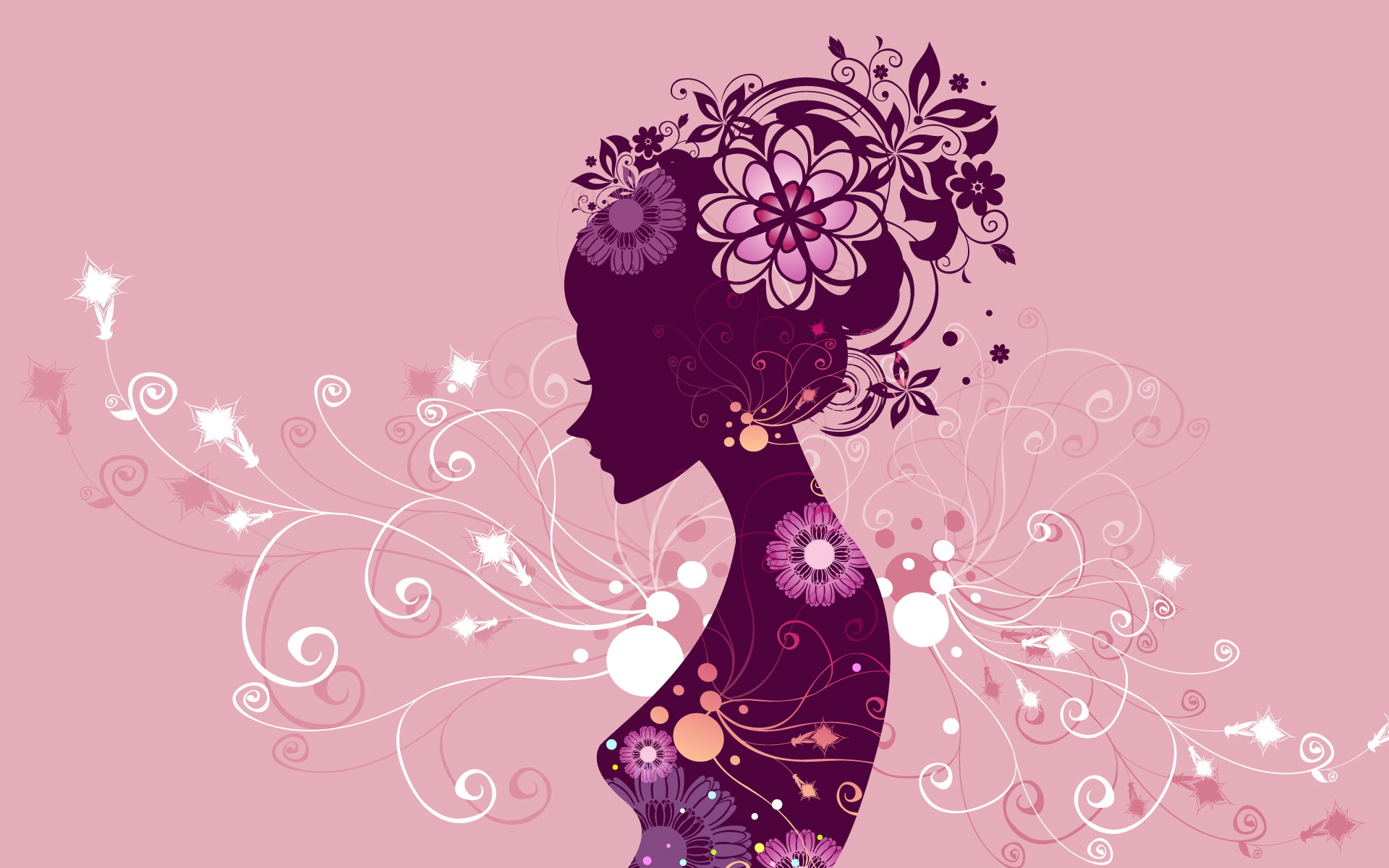 Daniel Gómez Ruiz
Mariana López de Gomes

Tienen el gusto de invitarlos a los

15 años de Natalie
 a celebrarse el día 25 de Agosto en el salón Guaicaipuro del Hotel Tamanaco a las 8:00 p.m.
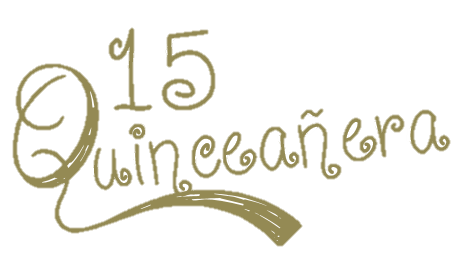 Descargado de: wWw.Megaidea.Net
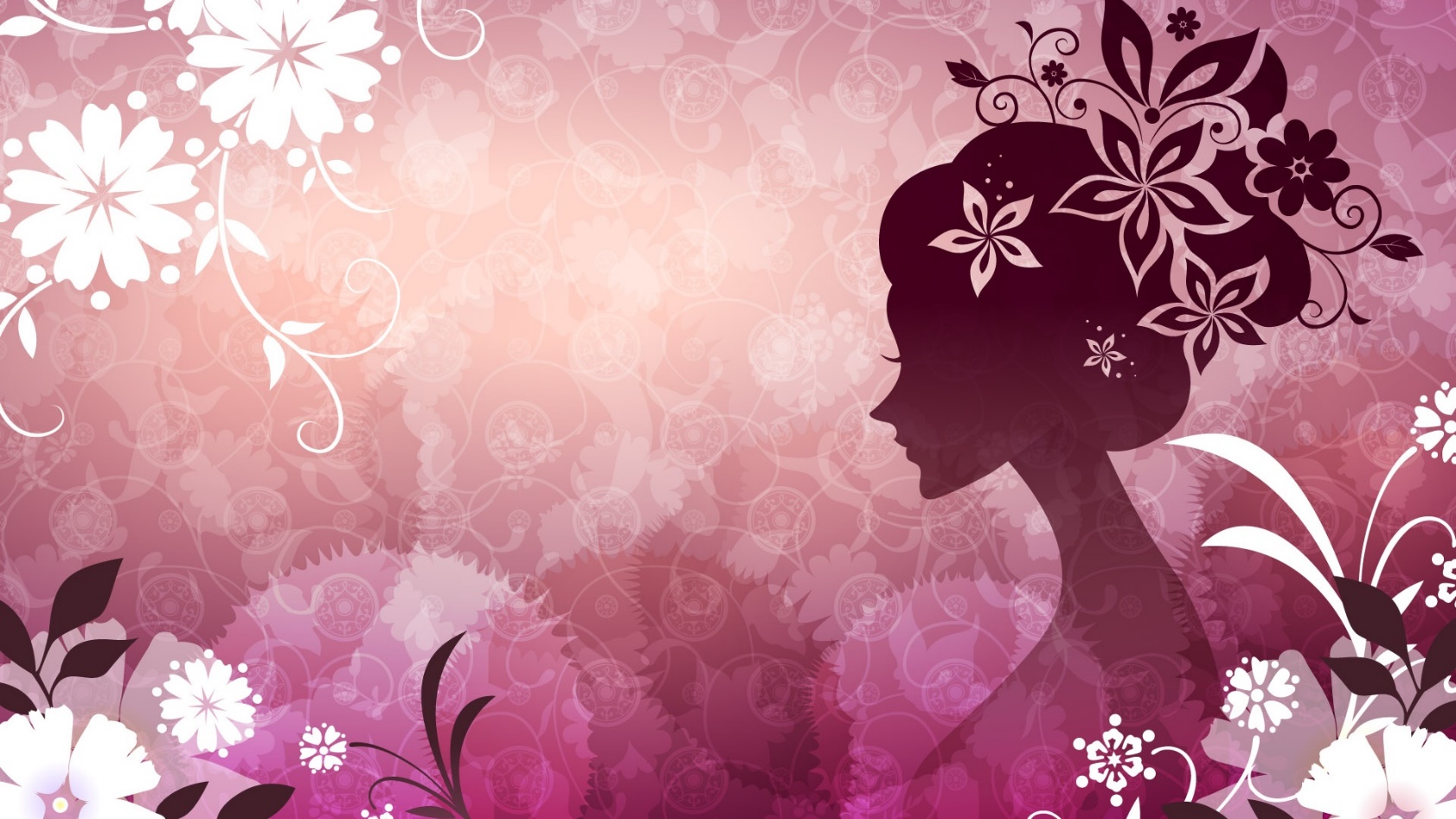 Daniel Gómez Ruiz
Mariana López de Gomes

Tienen el gusto de invitarlos a los

15 años de Natalie
 a celebrarse el día 25 de Agosto en el salón Guaicaipuro del Hotel Tamanaco a las 8:00 p.m.
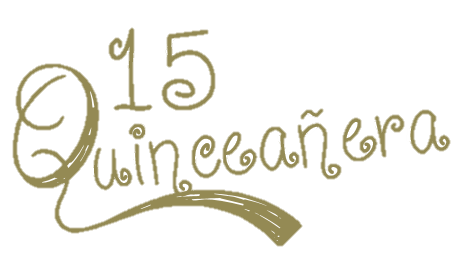 Descargado de: wWw.Megaidea.Net
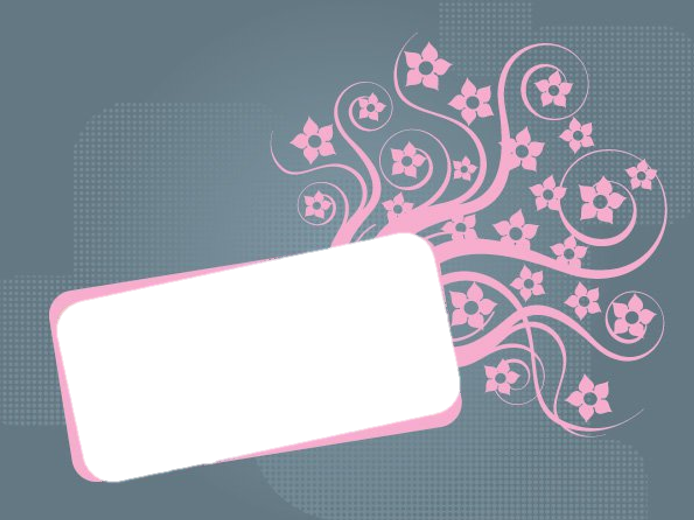 Daniel Gómez Ruiz
Mariana López de Gómez
Tienen el gusto de invitarlos a los
15 años de Natali
A celebrarse el día 25 de Agosto en  el salón Guaicaipuro del Hotel Tamanaco a las 8:00 p.m.
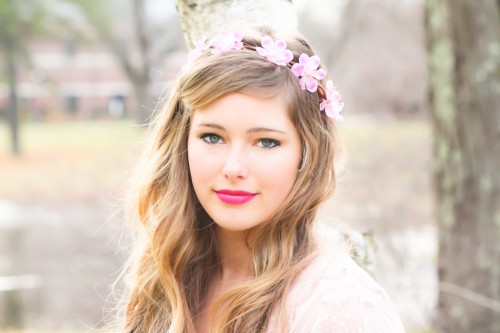 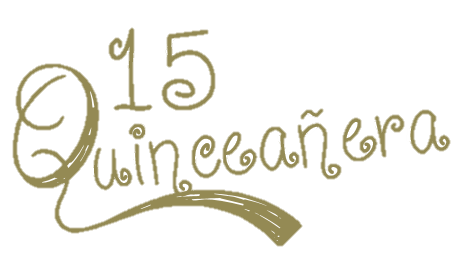 Descargado de: wWw.Megaidea.Net
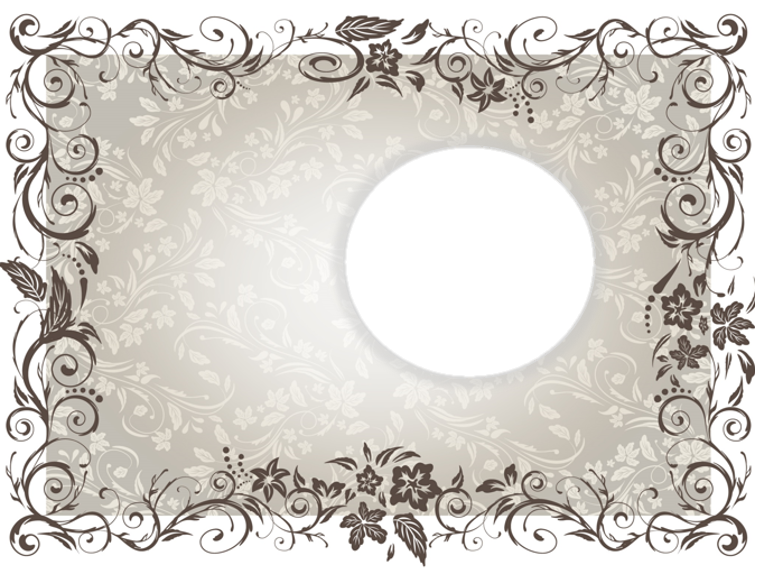 Daniel Gómez Ruiz
Mariana López de Gomes

Tienen el gusto de invitarlos a los

15 años de Natalie
 a celebrarse el día 25 de Agosto 
en el salón Guaicaipuro del Hotel Tamanaco a las 8:00 p.m.
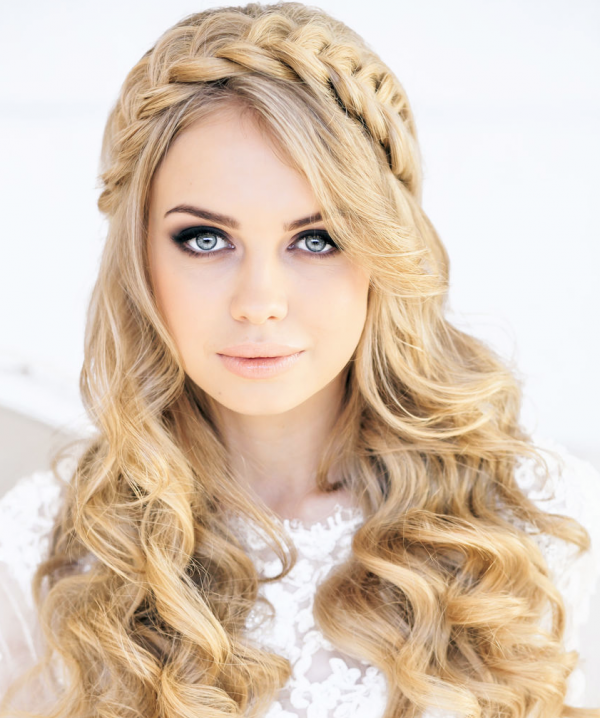 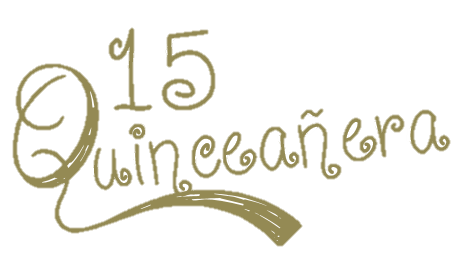 Descargado de: wWw.Megaidea.Net
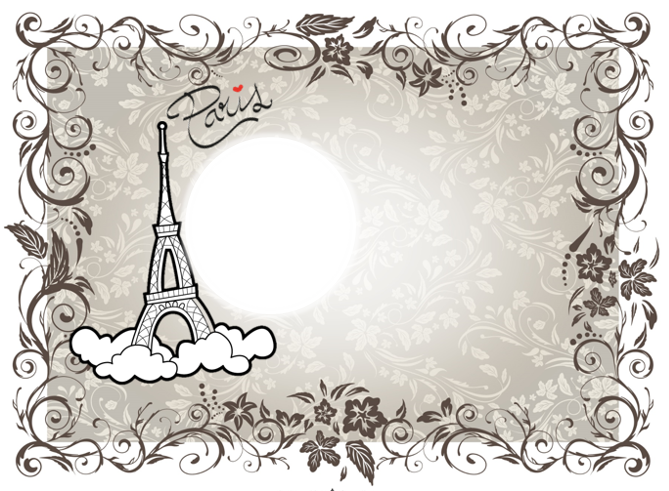 Daniel Gómez Ruiz
Mariana López de Gomes

Tienen el gusto de invitarlos a los

15 años de Natalie
 a celebrarse el día 25 de Agosto del año 2016 en el salón Guaicaipuro del Hotel Tamanaco a las 8:00 p.m.
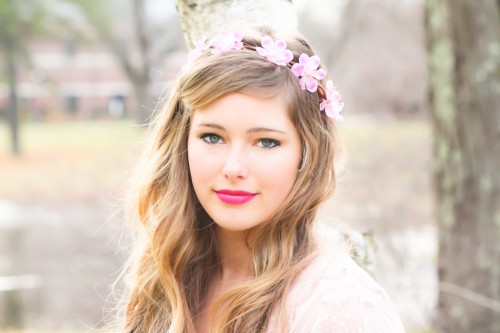 Descargado de: wWw.Megaidea.Net
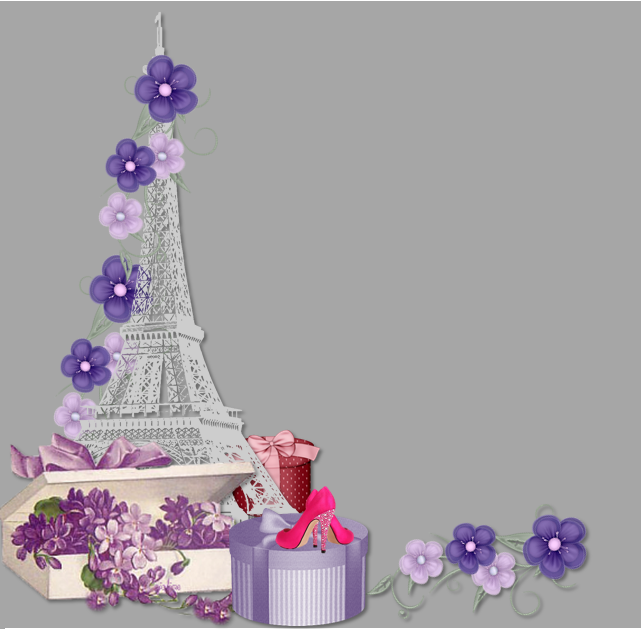 Daniel Gómez Ruiz
Mariana López de Gomes

Tienen el gusto de invitarlos a los

15 años de Natalie
 a celebrarse el día 25 de Agosto en el salón Guaicaipuro del Hotel Tamanaco a las 8:00 p.m.
Descargado de: wWw.Megaidea.Net
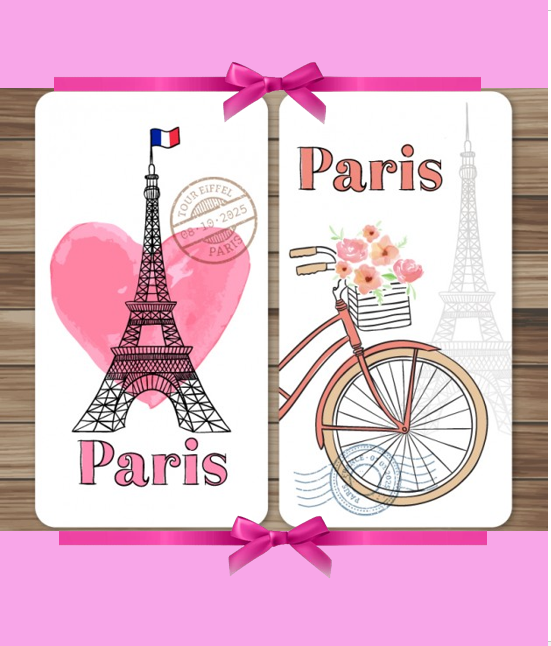 Tienen el gusto de invitarlos a los
15 años de Natalie
Daniel Gómez Ruiz
Mariana López de Gomes
a celebrarse el día 25 de Agosto en el
 salón Guaicaipuro del Hotel Tamanaco a las 8:00 p.m.
Descargado de: wWw.Megaidea.Net
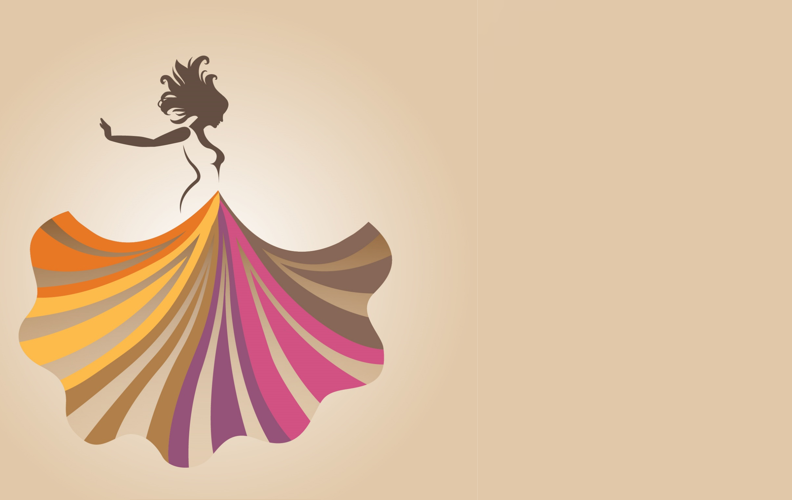 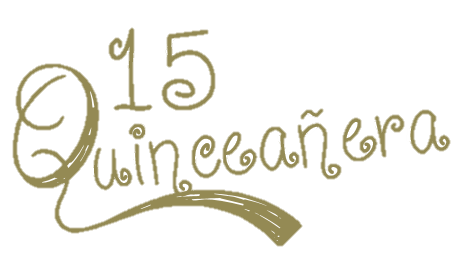 Daniel Gómez Ruiz
Mariana López de Gomes

Tienen el gusto de invitarlos a los

15 años de Natalie
 a celebrarse el día 25 de Agosto en el salón Guaicaipuro del Hotel Tamanaco a las 8:00 p.m.
Descargado de: wWw.Megaidea.Net
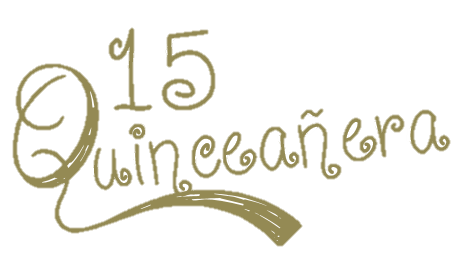 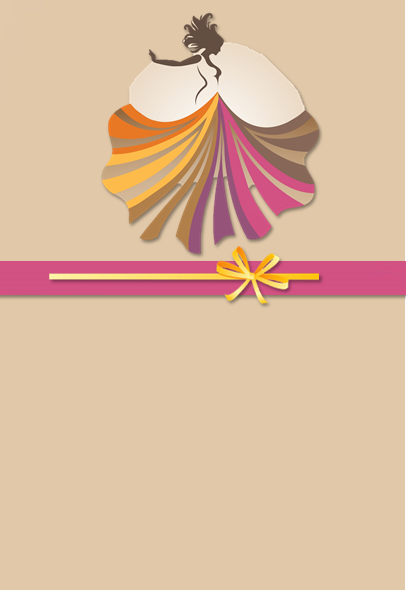 Daniel Gómez Ruiz
Mariana López de Gomes

Tienen el gusto de invitarlos a los

15 años de Natalie
 a celebrarse el día 25 de Agosto en el salón Guaicaipuro del Hotel Tamanaco a las 8:00 p.m.
Descargado de: wWw.Megaidea.Net
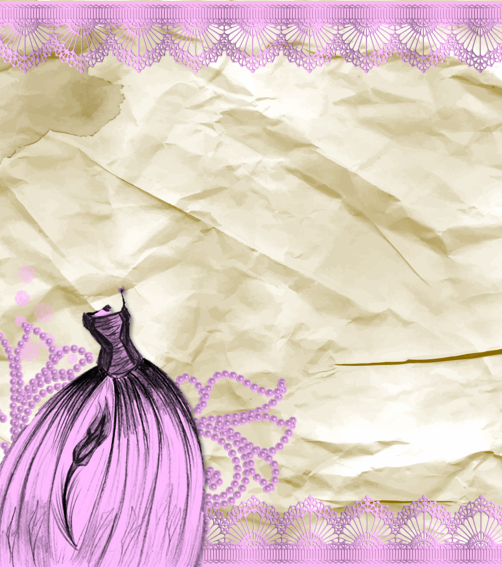 Daniel Gómez Ruiz
Mariana López de Gomes

Tienen el gusto de invitarlos a los

15 años de Natalie
 a celebrarse el día 25 de Agosto en el salón Guaicaipuro del Hotel Tamanaco a las 8:00 p.m.
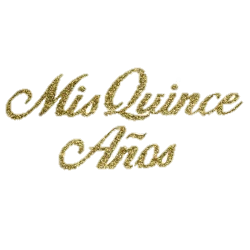 Descargado de: wWw.Megaidea.Net
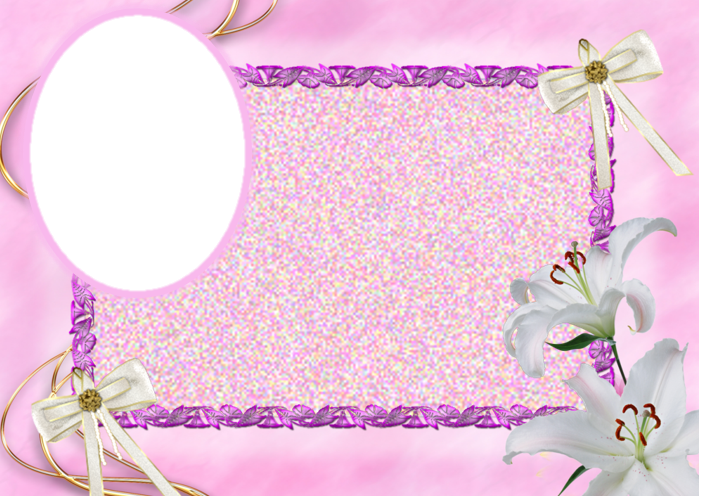 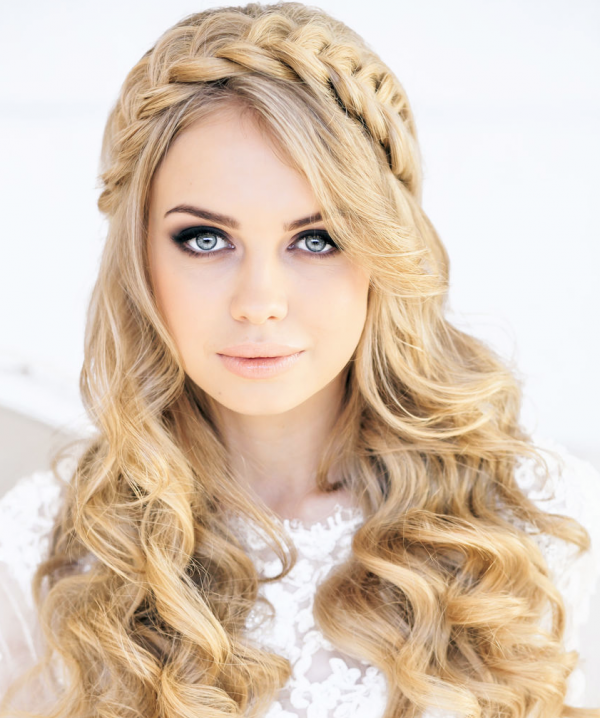 Daniel Gómez Ruiz
Mariana López de Gomes

Tienen el gusto de invitarlos a los

15 años de Natalie
 a celebrarse el día 25 de Agosto en el salón Guaicaipuro del Hotel Tamanaco a las 8:00 p.m.
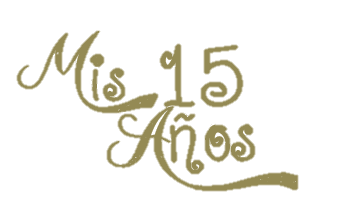 Descargado de: wWw.Megaidea.Net
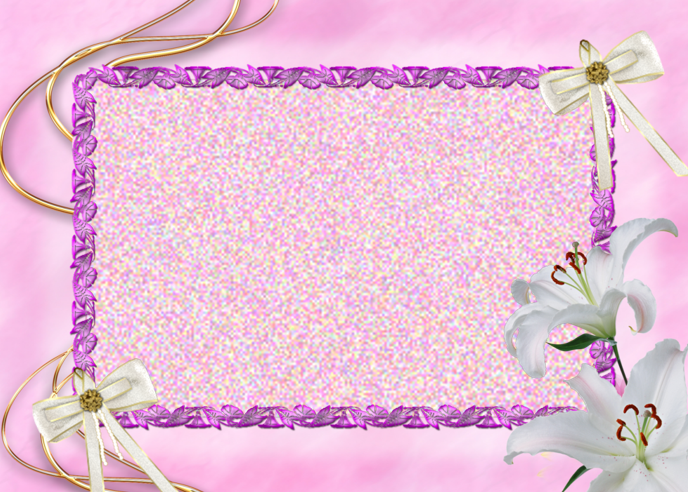 Daniel Gómez Ruiz
Mariana López de Gomes

Tienen el gusto de invitarlos a los

15 años de Natalie
 a celebrarse el día 25 de Agosto en el
 salón Guaicaipuro del Hotel Tamanaco a las 8:00 p.m.
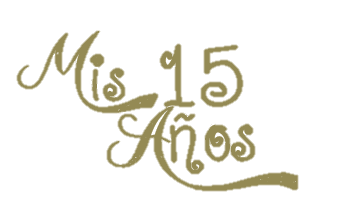 Descargado de: wWw.Megaidea.Net
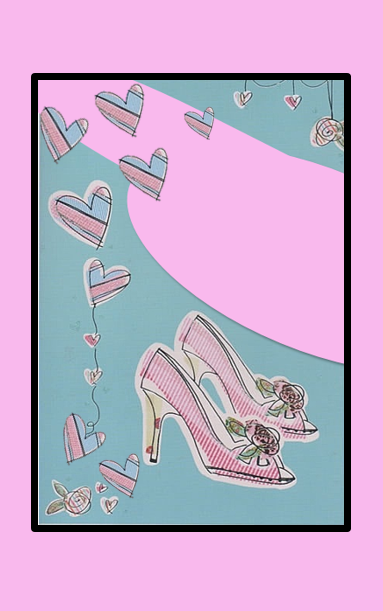 Daniel Gómez Ruiz
Mariana López de Gómez
Tienen el gusto de invitarlos a los
15 años de Natali
A celebrarse el día 25 de Agosto en el salón Guaicaipuro del Hotel Tamanaco a las 8:00 p.m.
Descargado de: wWw.Megaidea.Net
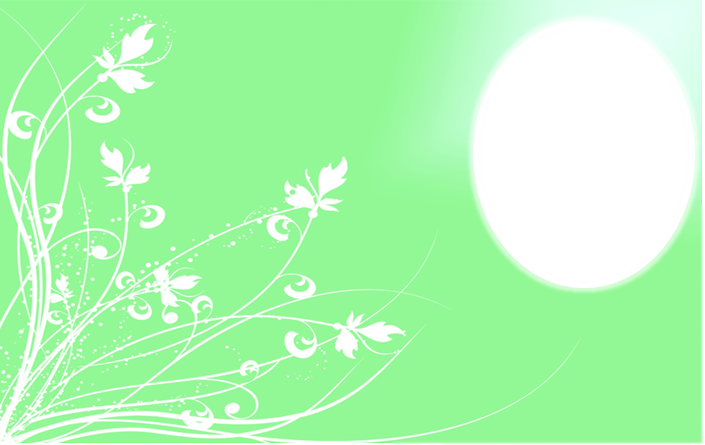 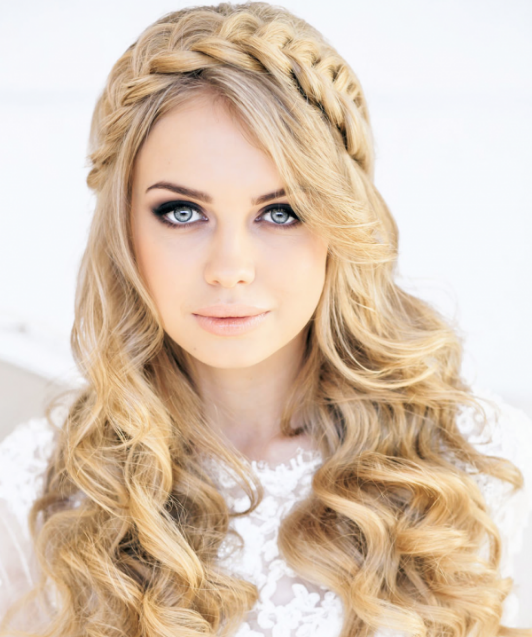 Daniel Gómez Ruiz
Mariana López de Gomes

Tienen el gusto de invitarlos a los

15 años de Natalie
 a celebrarse el día 25 de Agosto en el salón Guaicaipuro del Hotel Tamanaco a las 8:00 p.m.
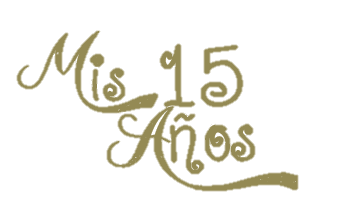 Descargado de: wWw.Megaidea.Net
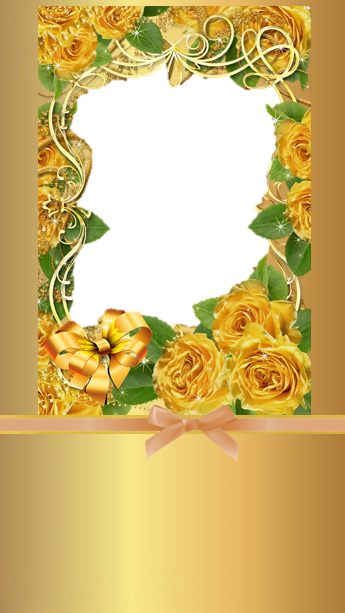 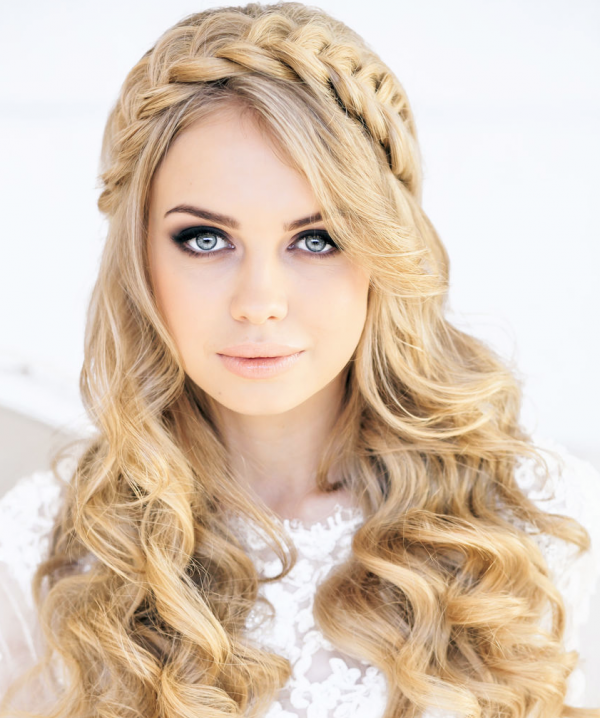 Daniel Gómez Ruiz
Mariana López de Gómez
Tienen el gusto de invitarlos a los
15 años de Natali
A celebrarse el día 25 de Agosto en el salón Guaicaipuro del Hotel Tamanaco a las 8:00 p.m.
Descargado de: wWw.Megaidea.Net
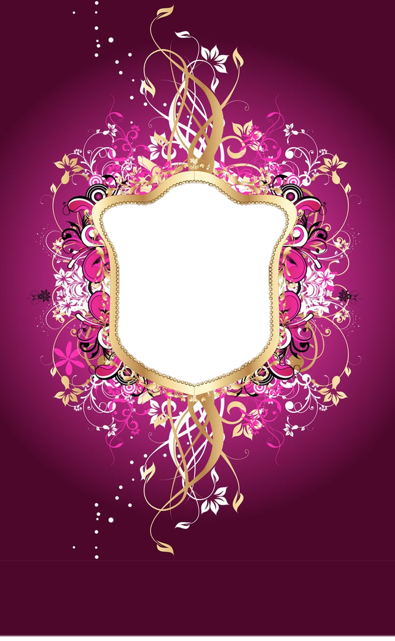 Daniel Gómez Ruiz
Mariana de Gómez
Tienen el gusto de invitarlos a los
15 años de
               Natali
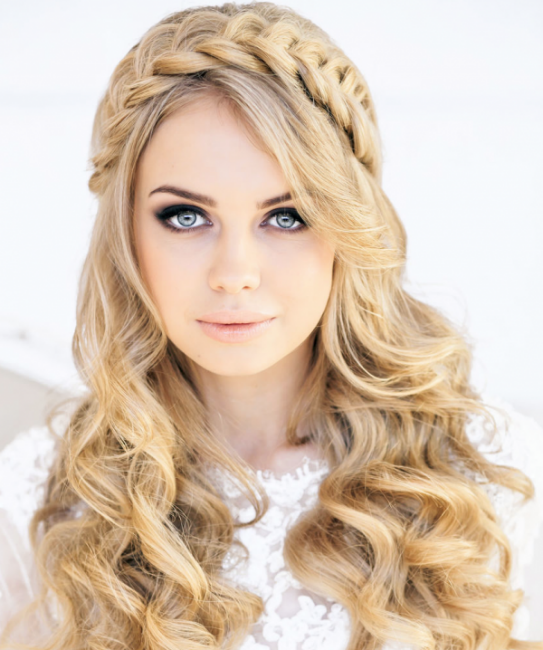 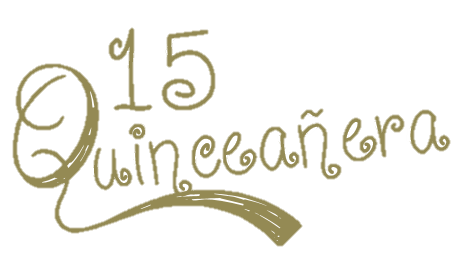 A celebrarse el día 25 de Agosto en  el salón Guaicaipuro del Hotel Tamanaco a las 8:00 p.m.
Descargado de: wWw.Megaidea.Net
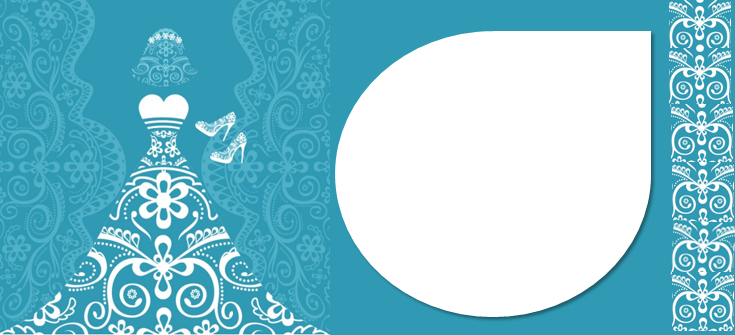 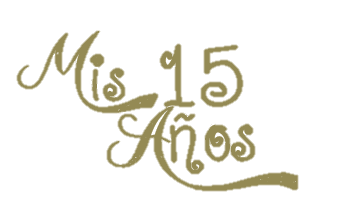 Daniel Gómez Ruiz
Mariana López de Gómez
Tienen el gusto de invitarlos a los
15 años de Natali
A celebrarse el día 25 de Agosto en  el salón Guaicaipuro del Hotel Tamanaco a las 8:00 p.m.
Descargado de: wWw.Megaidea.Net
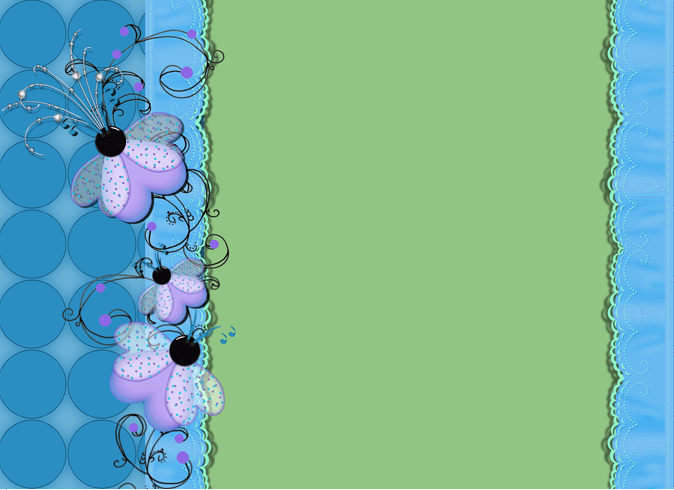 Daniel Gómez Ruiz
Mariana López de Gomes

Tienen el gusto de invitarlos a los

15 años de Natalie
 a celebrarse el día 25 de Agosto en el salón Guaicaipuro del Hotel Tamanaco a las 8:00 p.m.
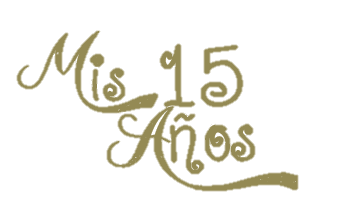 Descargado de: wWw.Megaidea.Net
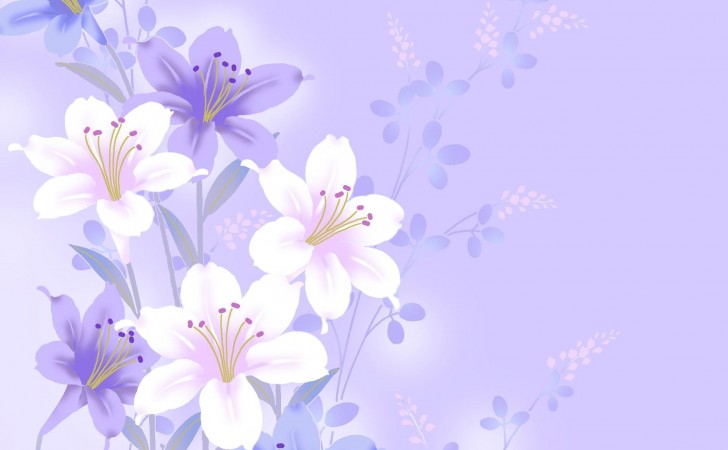 Daniel Gómez Ruiz
Mariana López de Gomes

Tienen el gusto de invitarlos a los

15 años de Natalie
 a celebrarse el día 25 de Agosto en el salón Guaicaipuro del Hotel Tamanaco a las 8:00 p.m.
Descargado de: wWw.Megaidea.Net
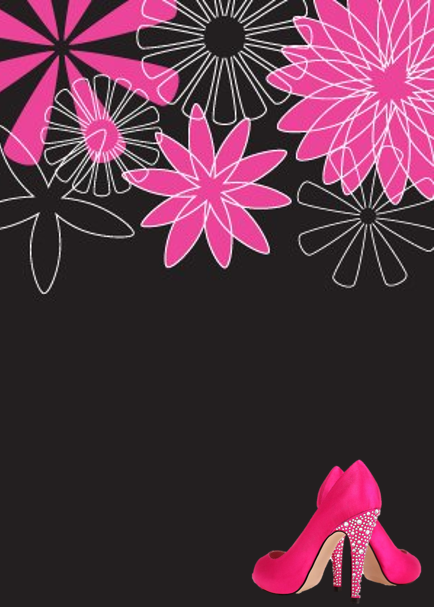 Daniel Gómez Ruiz
Mariana López de Gomes

Tienen el gusto de invitarlos a los

15 años de Natalie
 a celebrarse el día 25 de en el salón Guaicaipuro del Hotel Tamanaco a las 8:00 p.m.
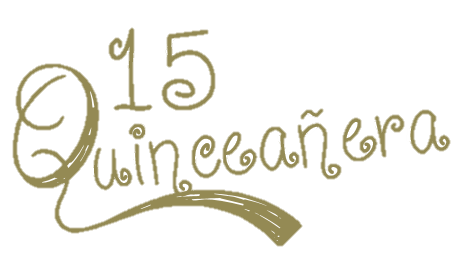 Descargado de: wWw.Megaidea.Net
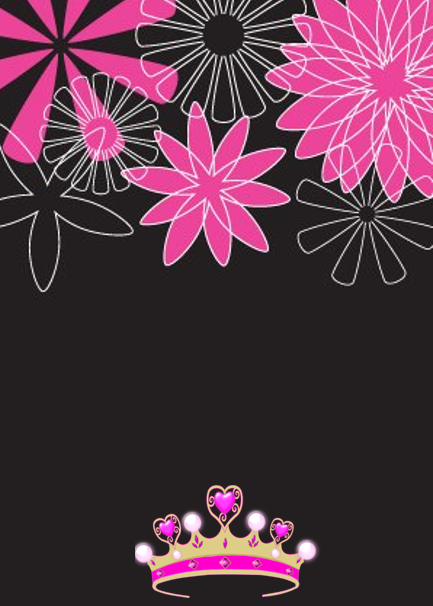 Daniel Gómez Ruiz
Mariana López de Gómez
Tienen el gusto de invitarlos a los
15 años de Natali
A celebrarse el día 25 de Agosto en  el salón Guaicaipuro del Hotel Tamanaco a las 8:00 p.m.
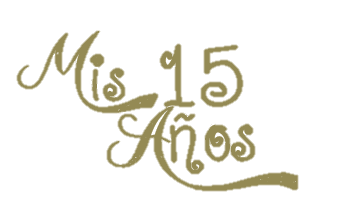 Descargado de: wWw.Megaidea.Net
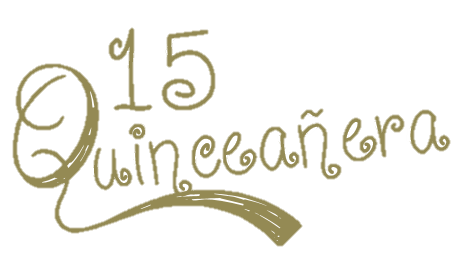 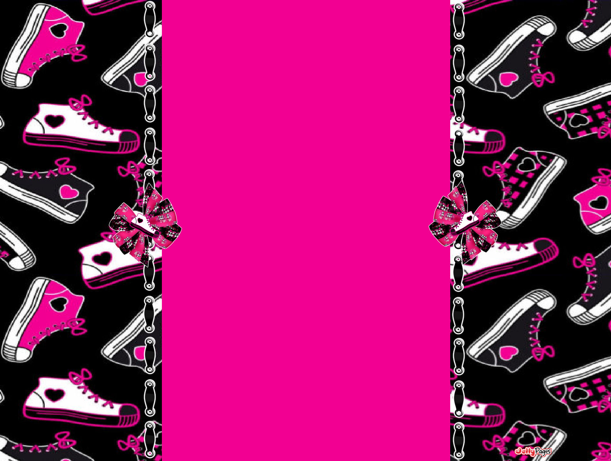 Daniel Gómez Ruiz
Mariana López de Gomes

Tienen el gusto de invitarlos a los

15 años de Natalie
 a celebrarse el día 25 de en el salón Guaicaipuro del Hotel Tamanaco a las 8:00 p.m.
Descargado de: wWw.Megaidea.Net
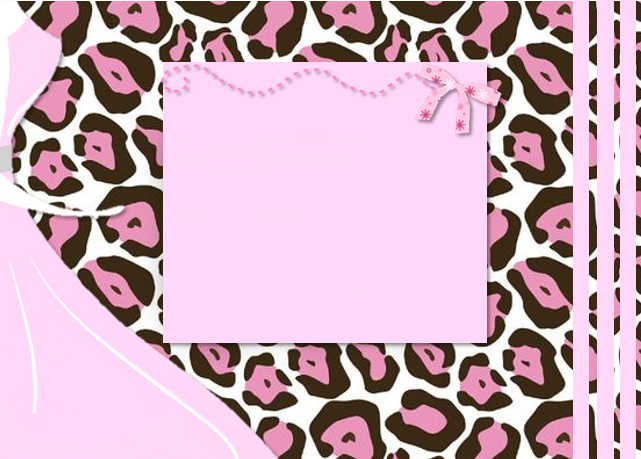 Daniel Gómez Ruiz
Mariana López de Gómez
Tienen el gusto de invitarlos a los
15 años de Natali
A celebrarse el día 25 de Agosto en  el salón Guaicaipuro del Hotel Tamanaco a las 8:00 p.m.
Descargado de: wWw.Megaidea.Net
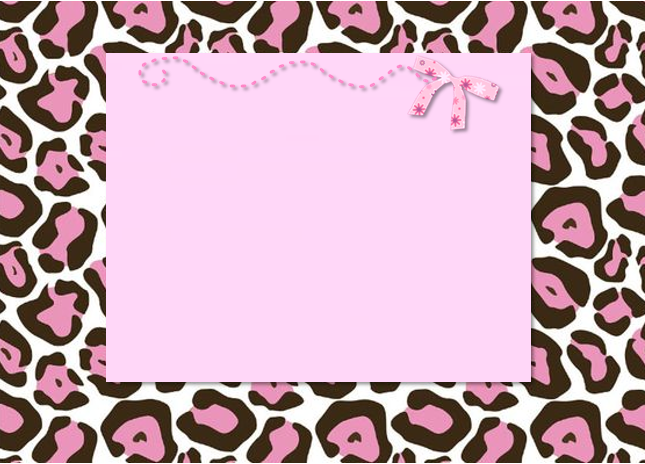 Daniel Gómez Ruiz
Mariana López de Gomes

Tienen el gusto de invitarlos a los

15 años de Natalie
 a celebrarse el día 25 de Agosto en el salón Guaicaipuro del Hotel Tamanaco a las 8:00 p.m.
Descargado de: wWw.Megaidea.Net
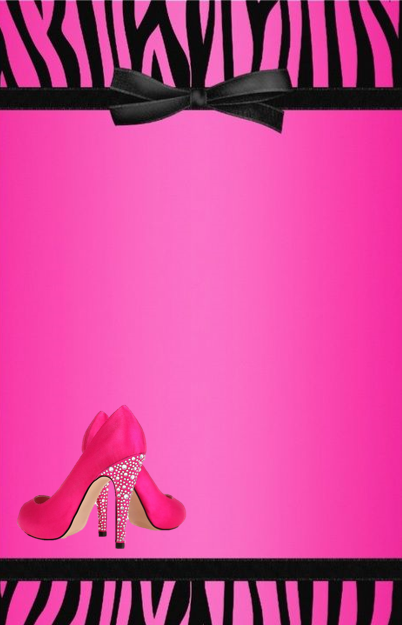 Daniel Gómez Ruiz
Mariana López de Gomes

Tienen el gusto de invitarlos a los

15 años de Natalie
 a celebrarse el día 25 de Agosto en el salón Guaicaipuro del Hotel Tamanaco a las 8:00 p.m.
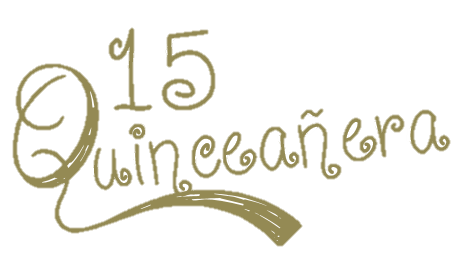 Descargado de: wWw.Megaidea.Net
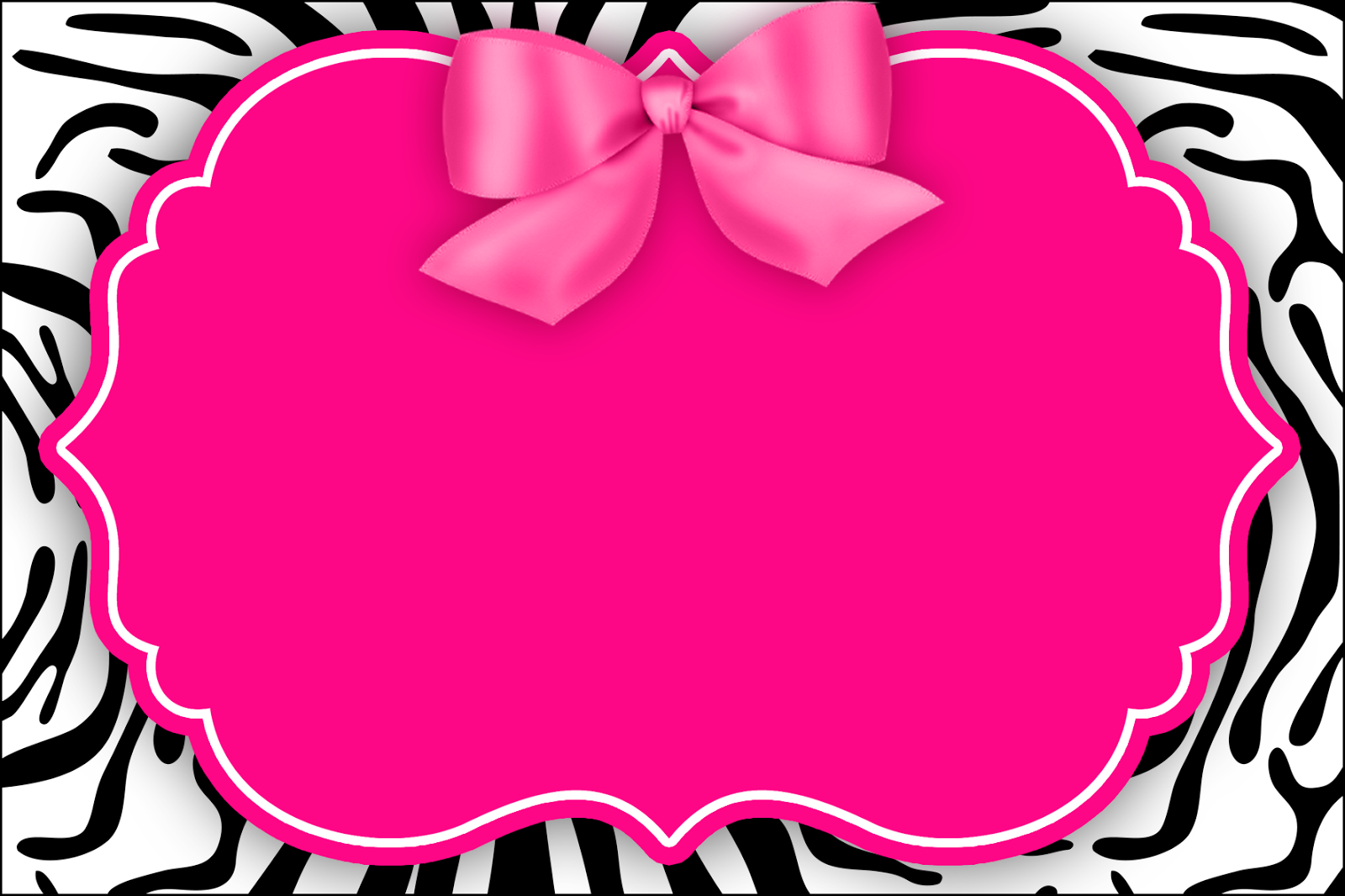 Daniel Gómez Ruiz
Mariana López de Gomes

Tienen el gusto de invitarlos a los

15 años de Natalie
 a celebrarse el día 25 de Agosto del año 2016 en el salón Guaicaipuro del Hotel Tamanaco a las 8:00 p.m.
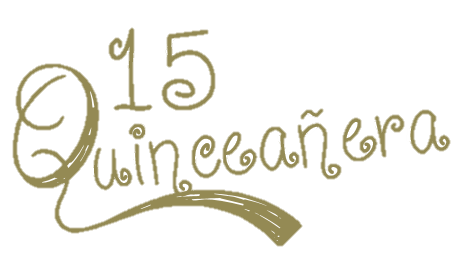 Descargado de: wWw.Megaidea.Net
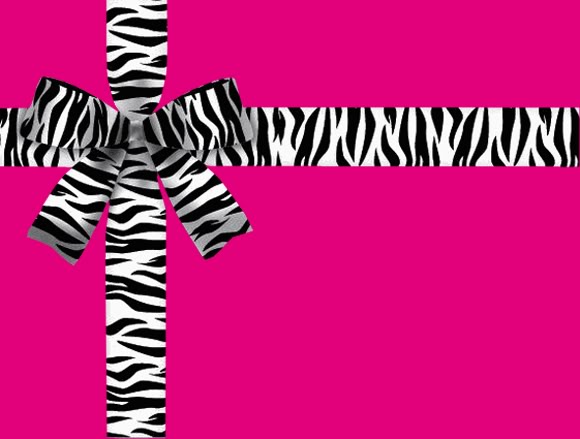 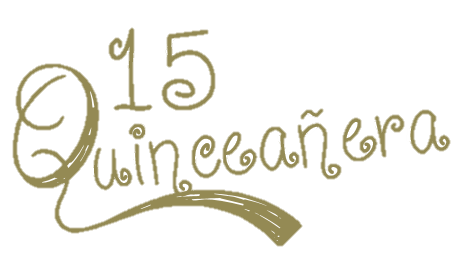 Daniel Gómez Ruiz
Mariana López de Gomes

Tienen el gusto de invitarlos a los

15 años de Natalie
 a celebrarse el día 25 de Agosto en el salón Guaicaipuro del Hotel Tamanaco a las 8:00 p.m.
Descargado de: wWw.Megaidea.Net
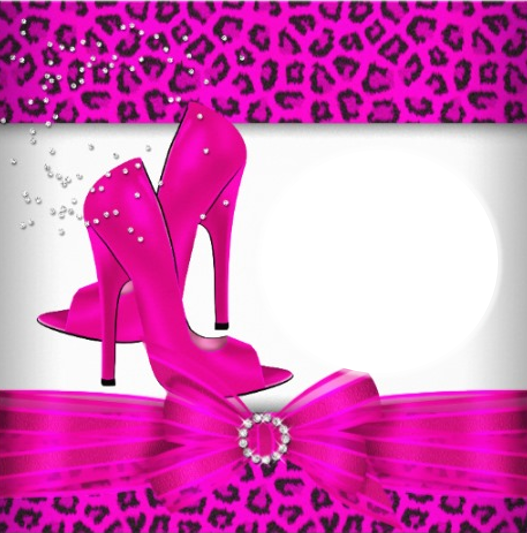 Daniel Gómez Ruiz
Mariana López de Gómez
Tienen el gusto de invitarlos a los
15 años de Natali
A celebrarse el día 25 de Agosto en el salón Guaicaipuro del Hotel Tamanaco a las 8:00 p.m.
Descargado de: wWw.Megaidea.Net
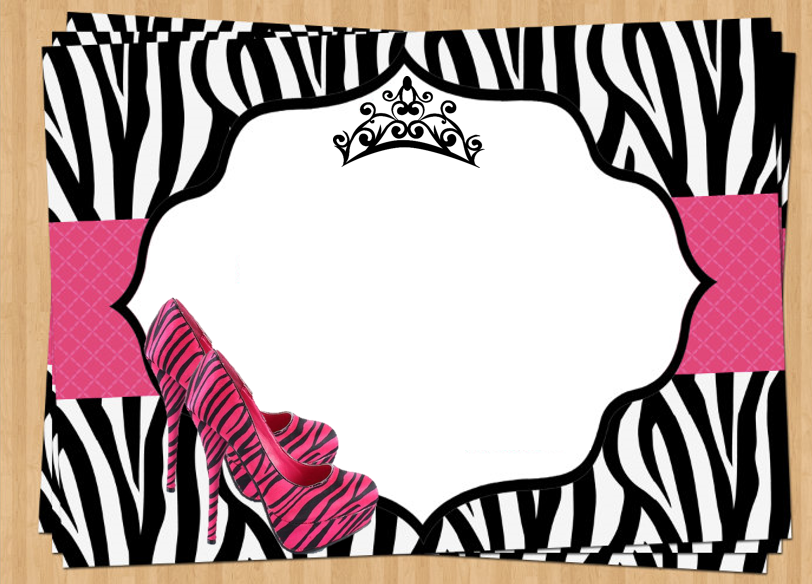 Daniel Gómez Ruiz
Mariana López de Gómez
Tienen el gusto de invitarlos a los
15 años de Natali
A celebrarse el día 25 de Agosto en el salón Guaicaipuro del Hotel Tamanaco a las 8:00 p.m.
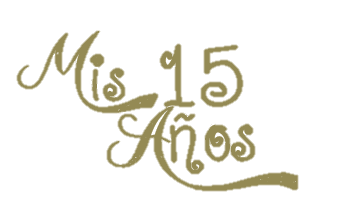 Descargado de: wWw.Megaidea.Net
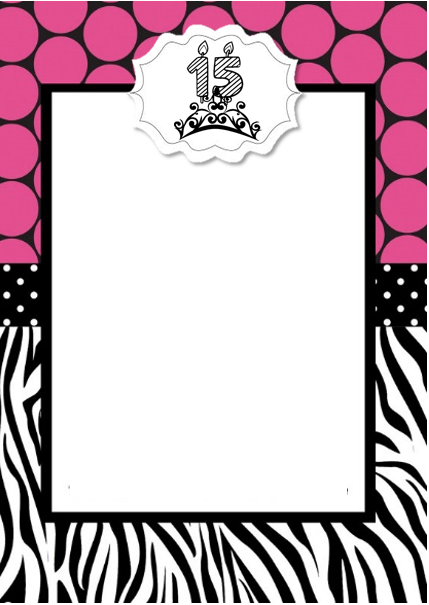 Daniel Gómez Ruiz
Mariana López de Gomes

Tienen el gusto de invitarlos a los

15 años de Natalie
 a celebrarse el día 25 de Agosto en el salón Guaicaipuro del Hotel Tamanaco a las 8:00 p.m.
Descargado de: wWw.Megaidea.Net
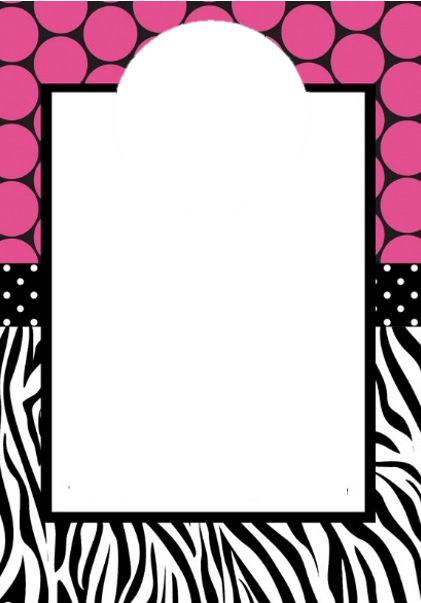 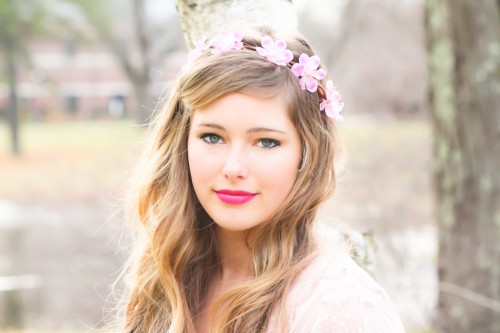 Daniel Gómez Ruiz
Mariana López de Gomes

Tienen el gusto de invitarlos a los

15 años de Natalie
 a celebrarse el día 25 de Agosto en los salón Guaicaipuro del Hotel Tamanaco a las 8:00 p.m.
Descargado de: wWw.Megaidea.Net
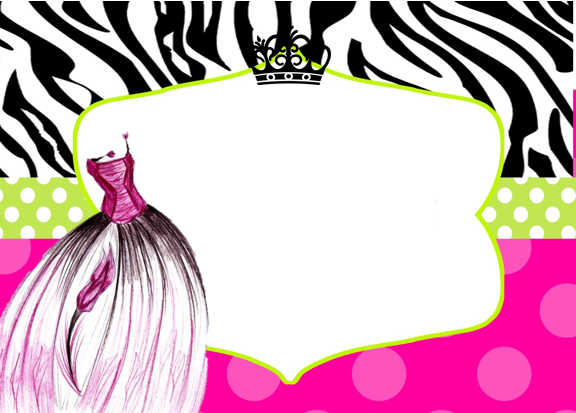 Daniel Gómez Ruiz
Mariana López de Gómez
Tienen el gusto de invitarlos a los
15 años de Natali
A celebrarse el día 25 de Agosto en los el salón Guaicaipuro del Hotel Tamanaco a las 8:00 p.m.
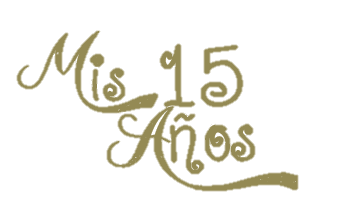 Descargado de: wWw.Megaidea.Net
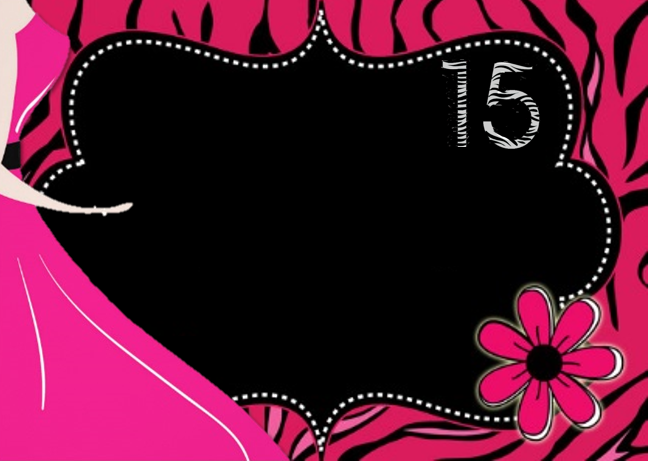 Daniel Gómez Ruiz
Mariana López de Gomes

Tienen el gusto de invitarlos a los

15 años de Natalie
 a celebrarse el día 25 de Agosto en los salón Guaicaipuro del Hotel Tamanaco a las 8:00 p.m.
Descargado de: wWw.Megaidea.Net
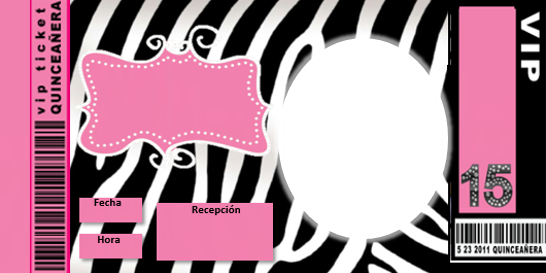 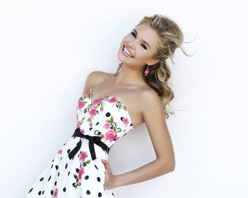 NATALIE
PREFERENCIAL
Estas cordialmente invitado (a) a celebrar mis 15 años
TICKET INVITACION
21-08-2016
Salón Guaicaipuro Hotel Tamanaco
9,00 P.M.
Descargado de: wWw.Megaidea.Net
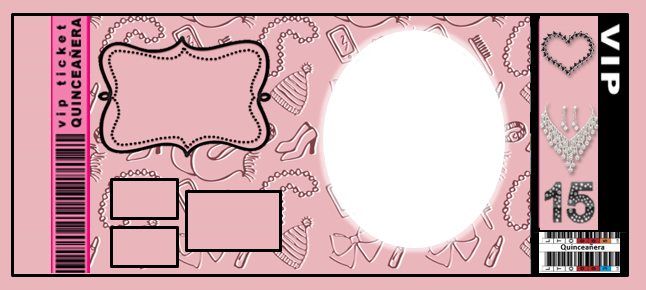 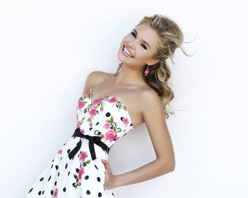 Estas cordialmente invitado (a) a celebrar mis
 15 años
TICKET INVITACION
NATALIE
Fecha
Recepción
21-08-2016
Salón Guaicaipuro Hotel Tamanaco
Hora
9,00 P.M.
Descargado de: wWw.Megaidea.Net
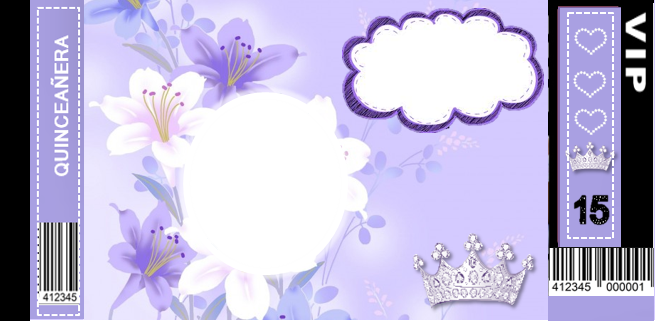 Estas cordialmente invitado (a) a celebrar mis 15 años
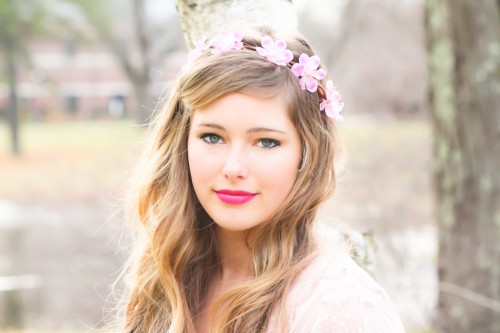 TICKET INVITACION
NATALIE
A celebrarse el día 25 de Agosto en los el salón Guaicaipuro del Hotel Tamanaco a las 8:00 p.m.
Descargado de: wWw.Megaidea.Net
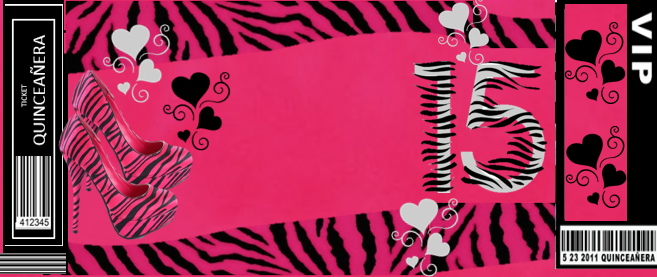 Estas cordialmente invitado (a) a celebrar mis 15 años
NATALIE
El 24 de Agosto, a las 9:00 p.m.
en el Salón Guaicaipuro Hotel Tamanaco
Descargado de: wWw.Megaidea.Net
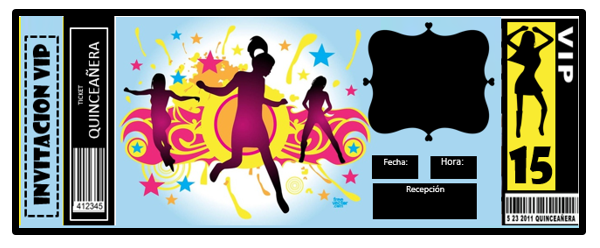 Estas cordialmente invitado (a) a celebrar mis 15 años
NATALIE
9,00 P.M.
21-08-2016
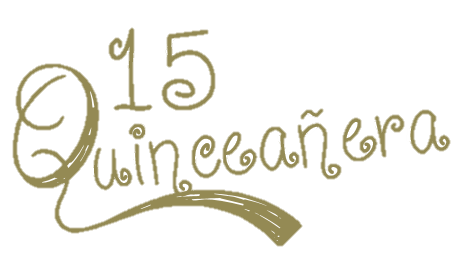 Salón Guaicaipuro Hotel Tamanaco
Descargado de: wWw.Megaidea.Net
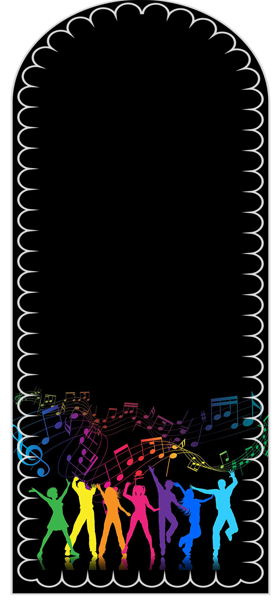 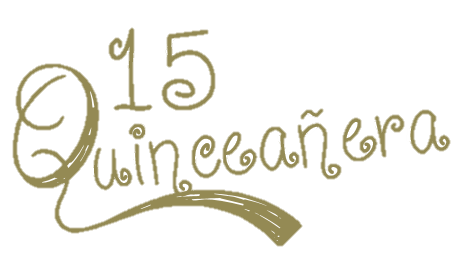 Daniel Gómez Ruiz
Mariana López de Gómez
Tienen el gusto de invitarlos a los
15 años de Natali
A celebrarse el día 25 de Agosto en los el salón Guaicaipuro del Hotel Tamanaco a las 8:00 p.m.
Descargado de: wWw.Megaidea.Net
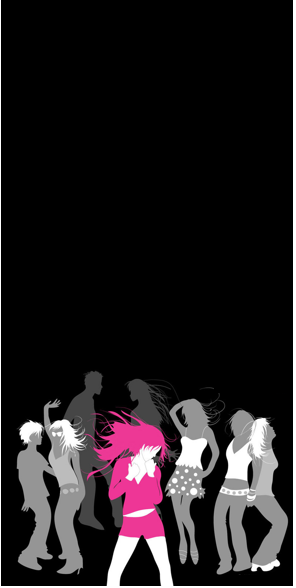 15
Años
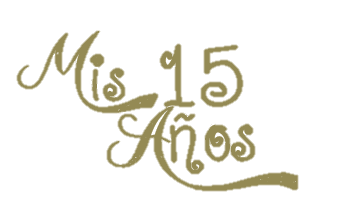 Natalie
Te invita a celebrar sus 15 años el día 21 de Agosto a las 9:00 p.m. en el Salón de Fiestas de Residencias Palma Real
Descargado de: wWw.Megaidea.Net
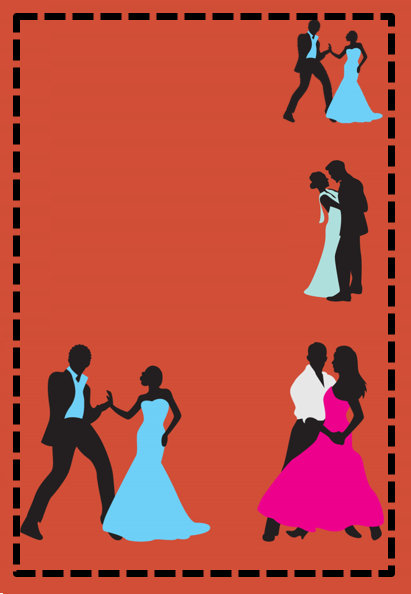 Natalie
Te invita a celebrar sus 15 años el día 21 de Agosto a las 9:00 p.m. en el Salón de Fiestas de Residencias Palma Real
15
Años
Bailes, Diversiones y mucho mas
Descargado de: wWw.Megaidea.Net
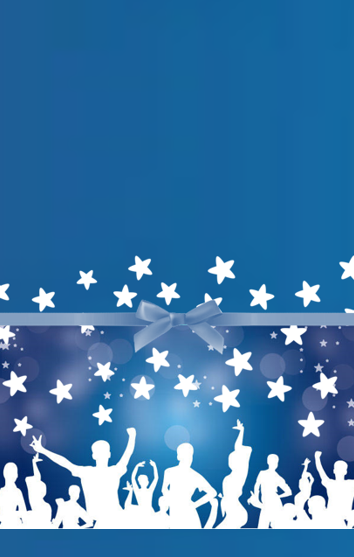 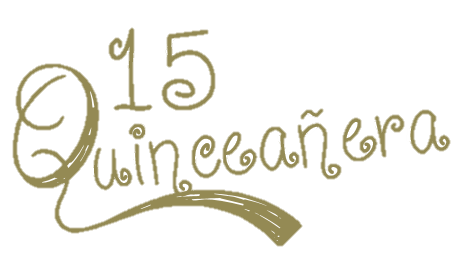 Daniel Gómez Ruiz
Mariana López de Gómez
Tienen el gusto de invitarlos a los
15 años de Natali
A celebrarse el día 25 de Agosto en los el salón Guaicaipuro del Hotel Tamanaco a las 8:00 p.m.
Descargado de: wWw.Megaidea.Net
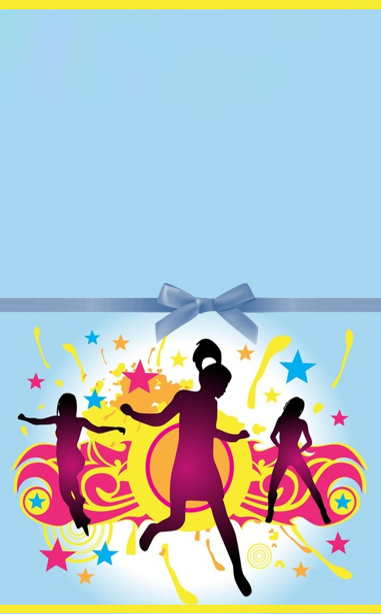 Daniel Gómez Ruiz
Mariana López de Gómez
Tienen el gusto de invitarlos a los
15 años de Natali
A celebrarse el día 25 de Agosto en los el salón Guaicaipuro del Hotel Tamanaco a las 8:00 p.m.
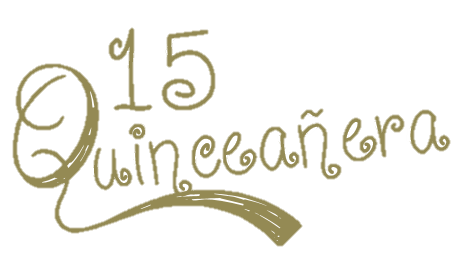